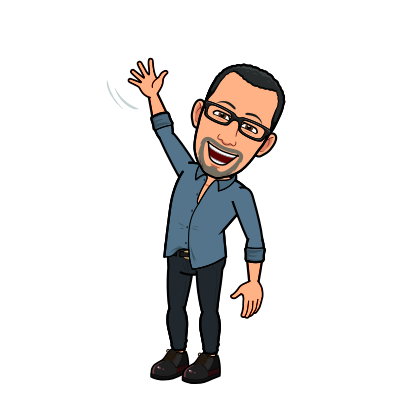 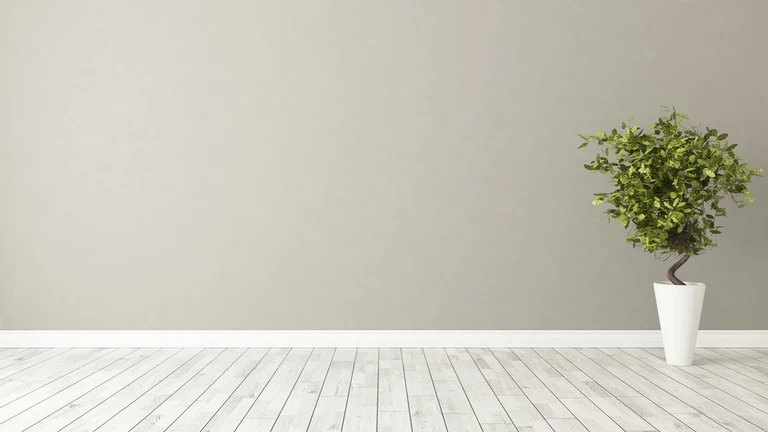 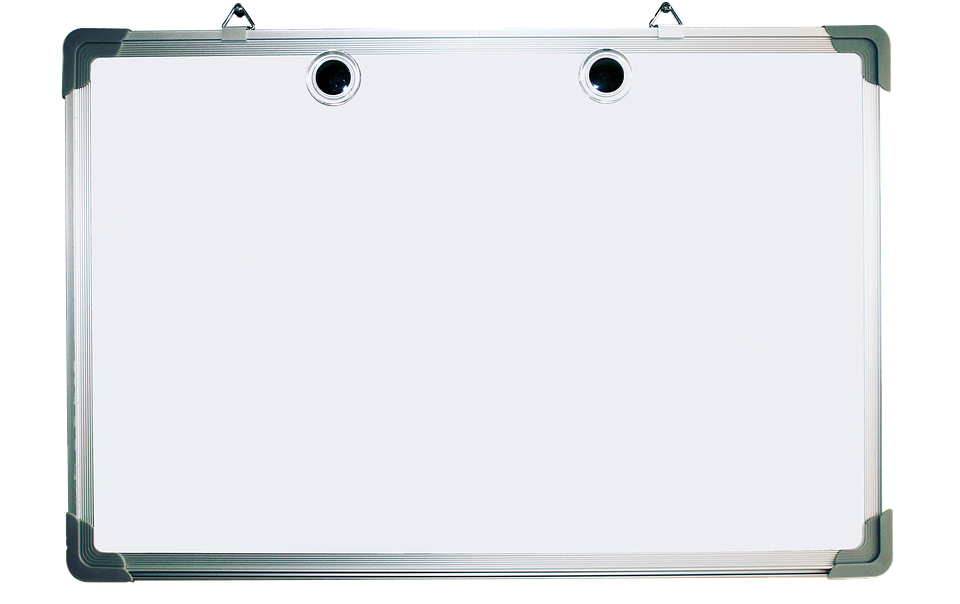 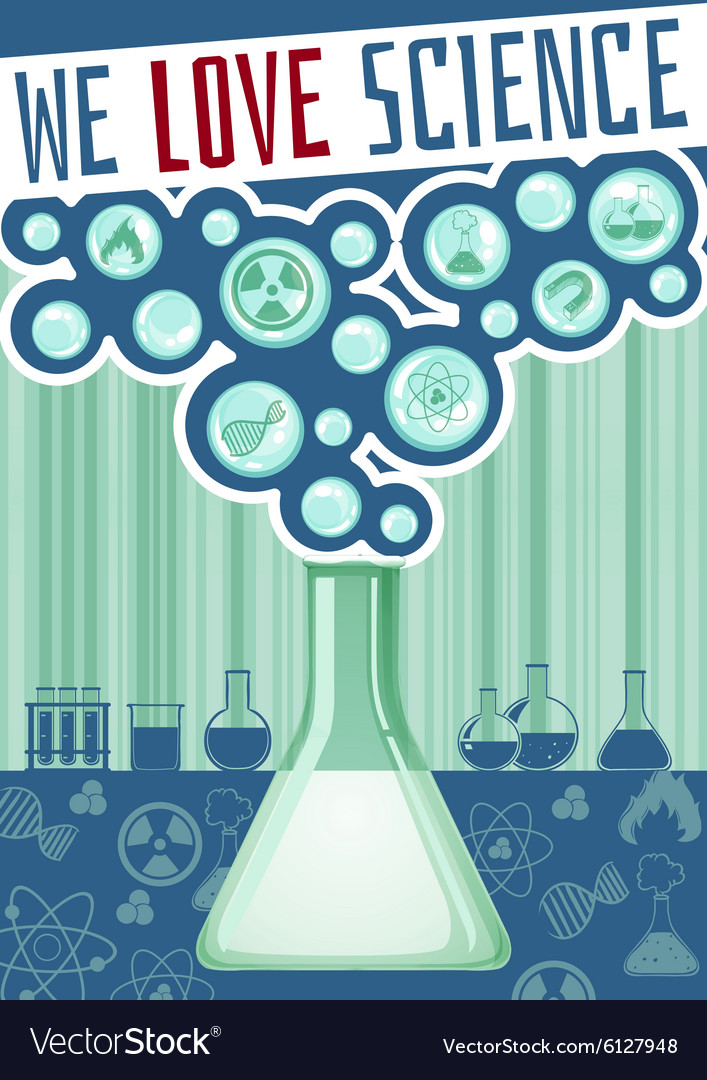 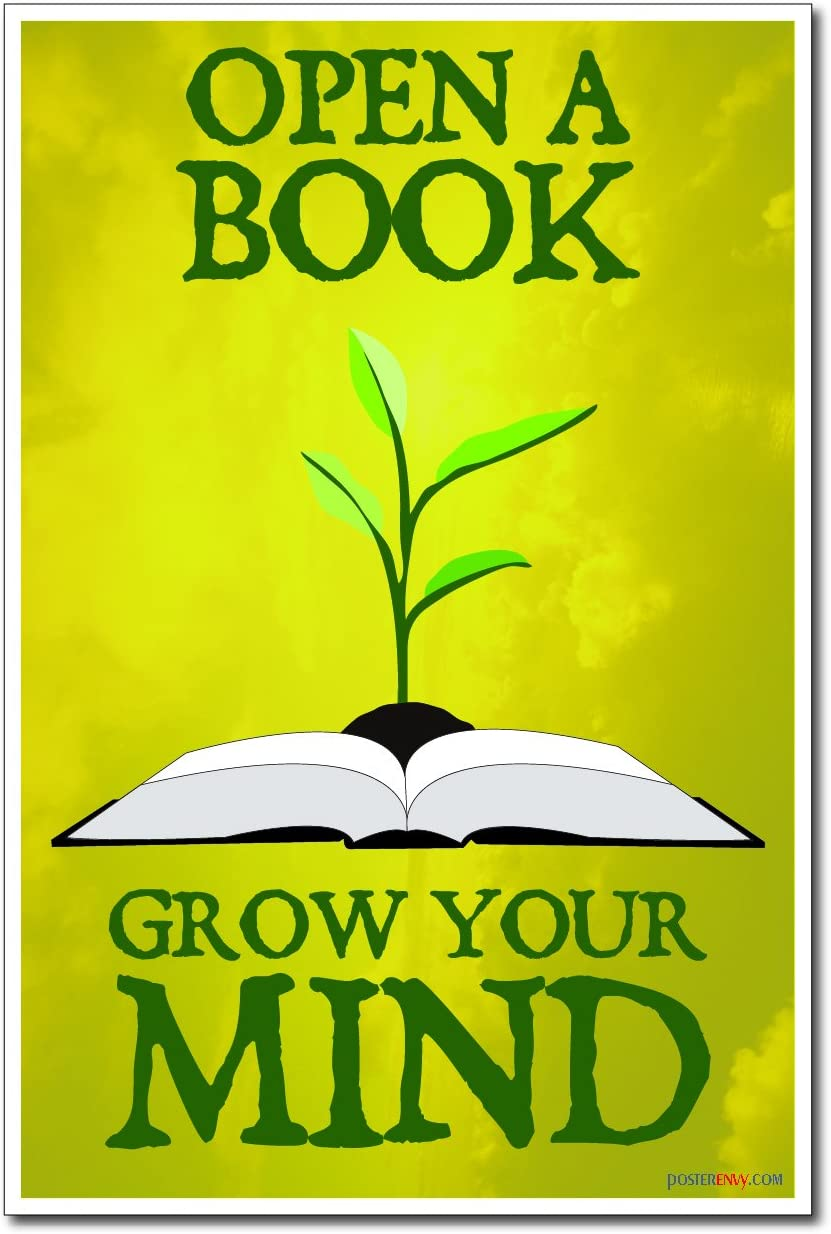 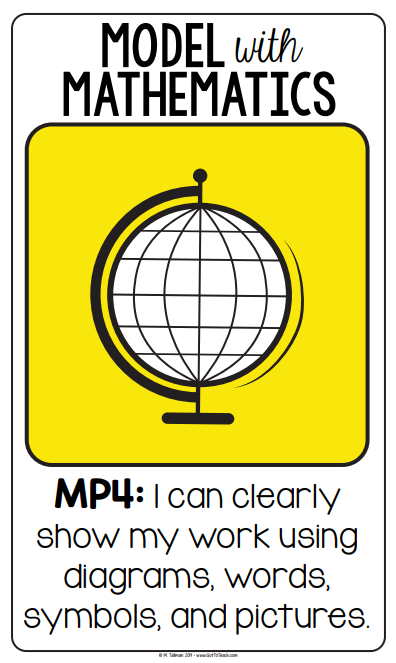 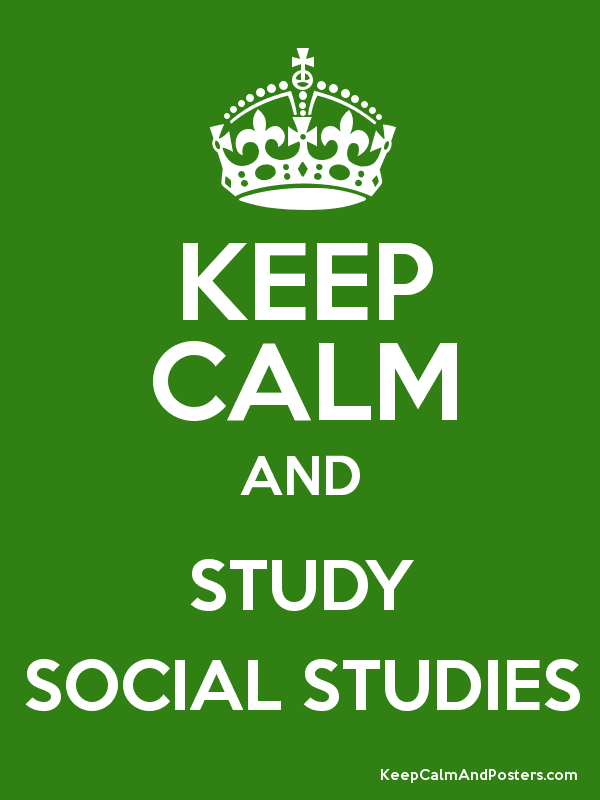 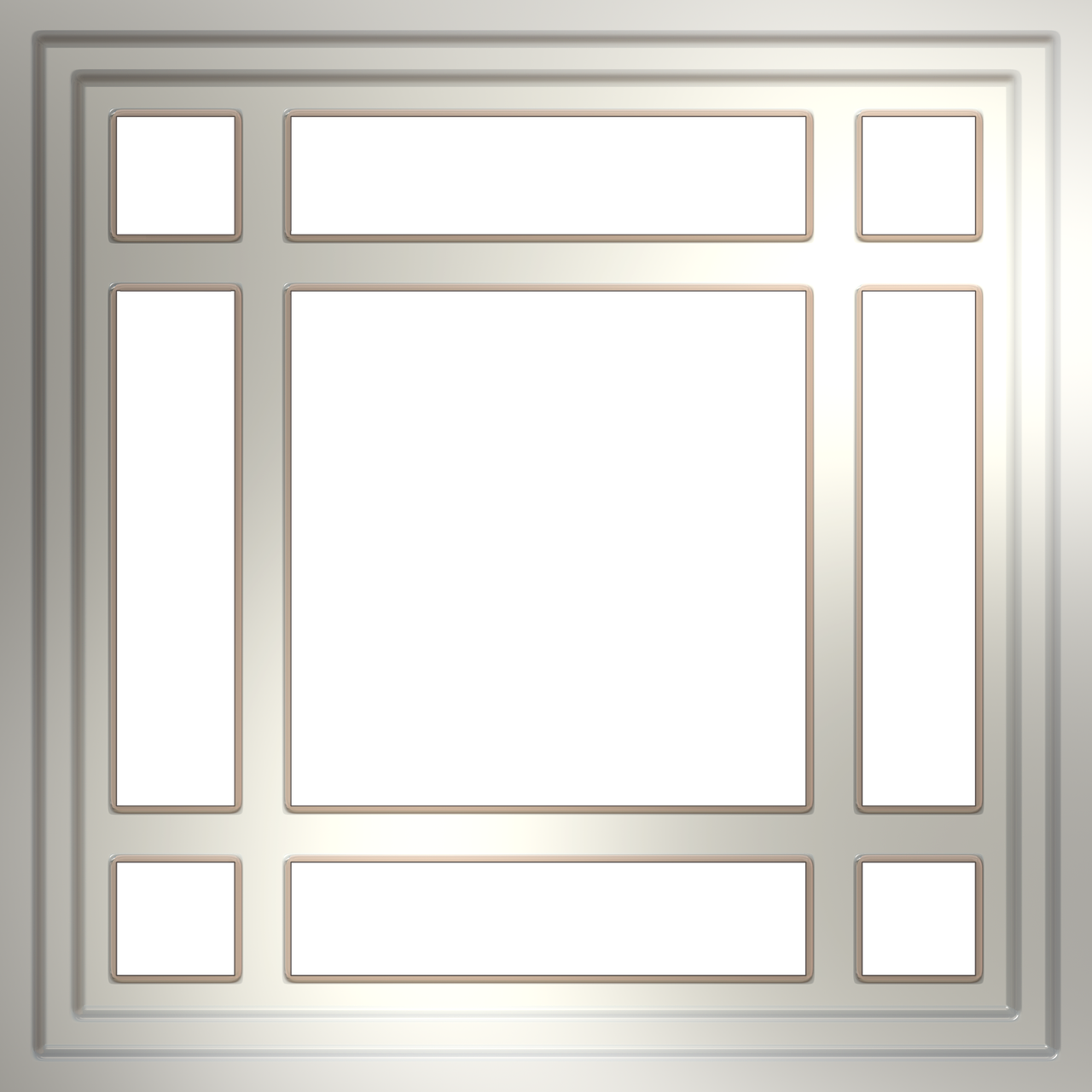 Welcome to Mr. Patricola's teacher page

email: apatricola@hempsteadschools.org


other learning programs: Study.com
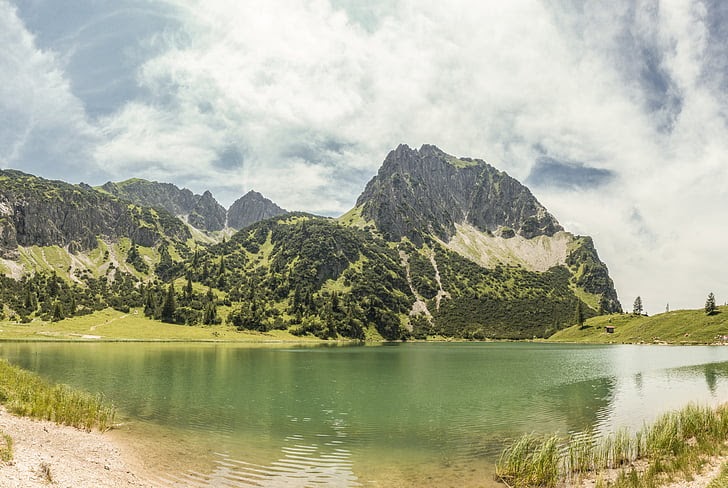 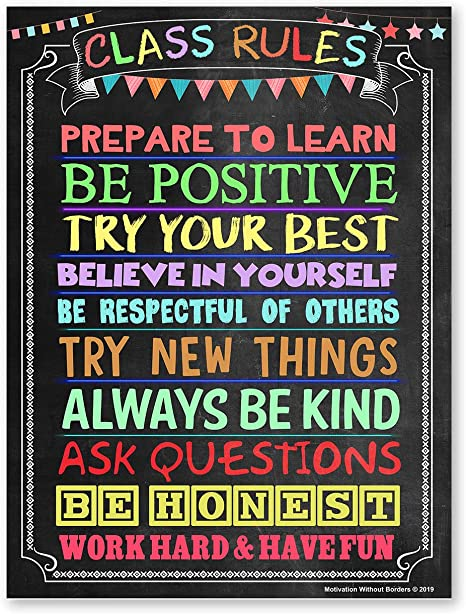 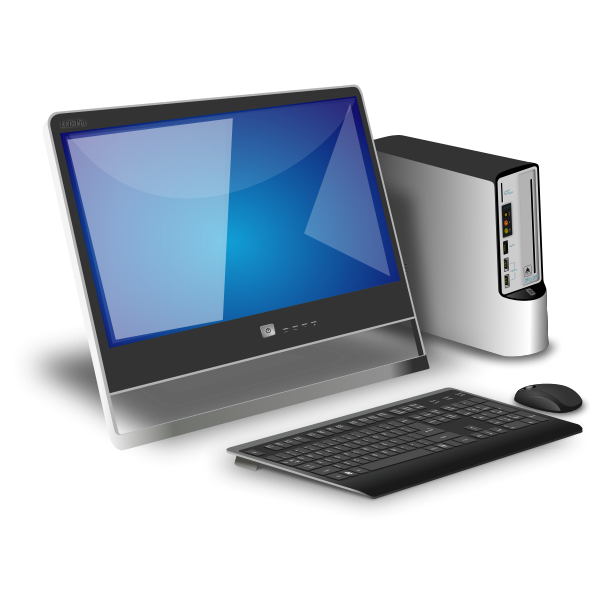 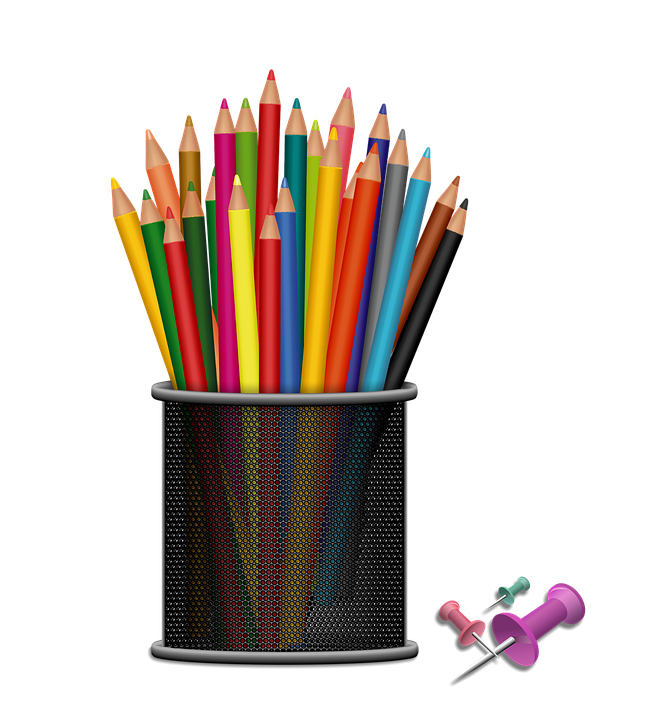 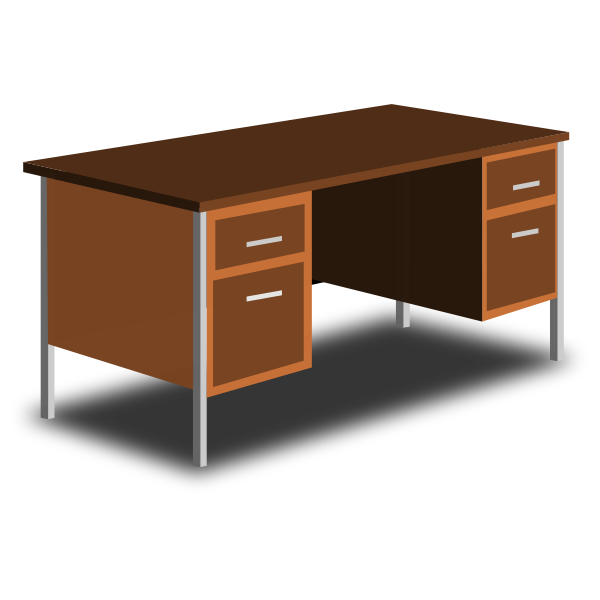 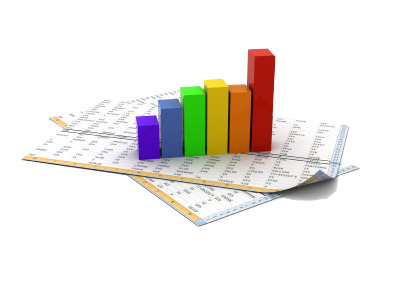 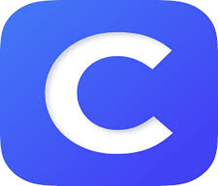 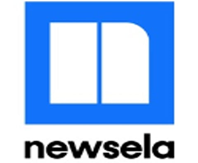 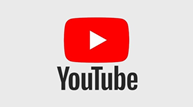 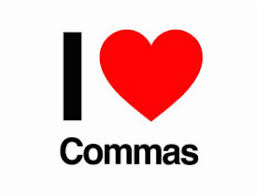 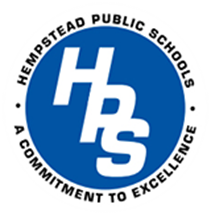 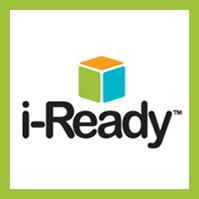 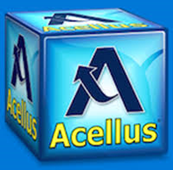 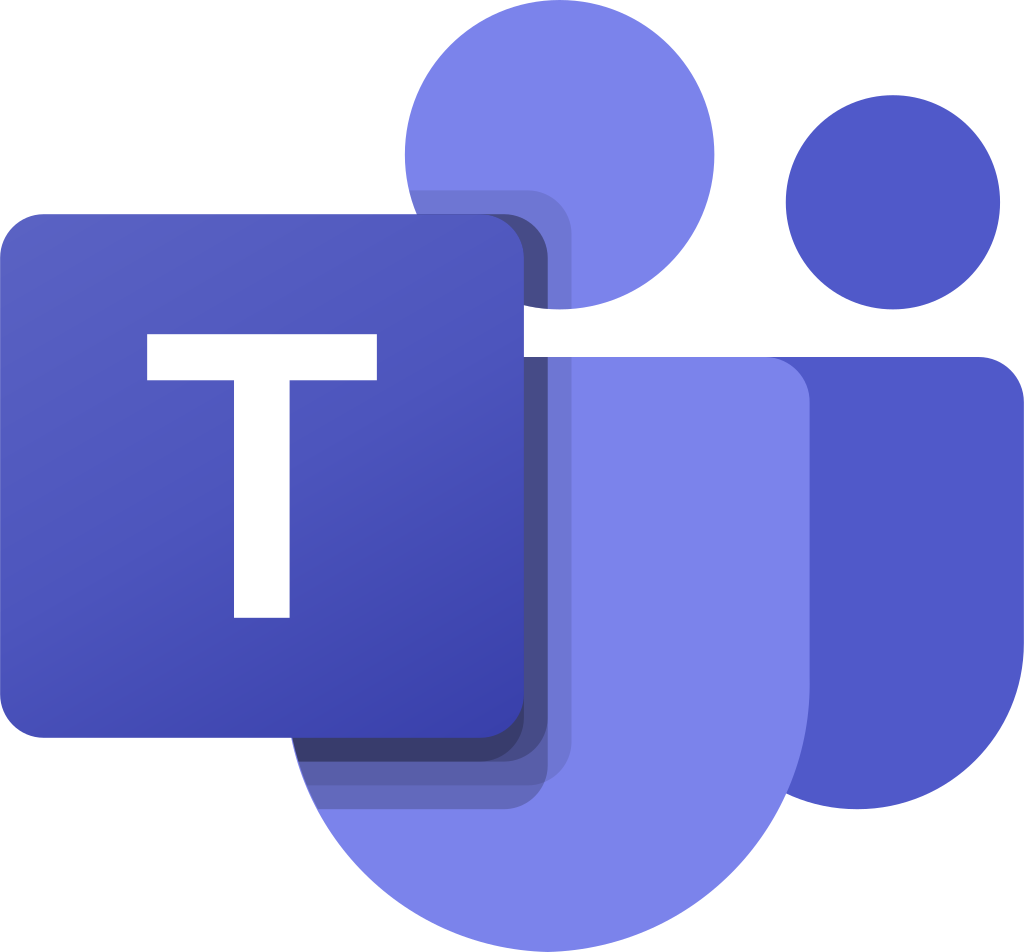 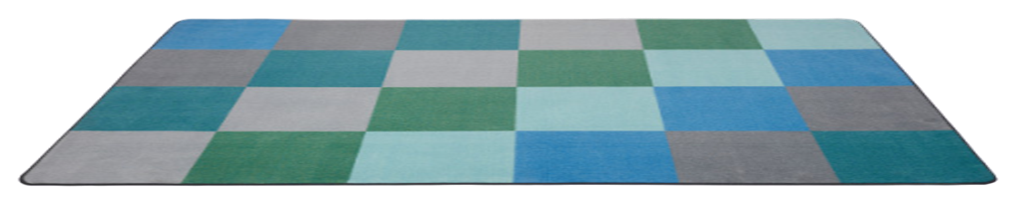